ПУТЕШЕСТВИЕ ПО СТРАНИЦАМ ИСТОРИИ  НАШЕЙ РОДИНЫ
РОССИЯ – РОДИНА МОЯ
ИСТОРИЯ СТРАНЫ И ЕЁ СИМВОЛЫ
ФЛАГ РОССИИ
ГЕРБ РОССИИ
ГИМН РОССИИ
РОССИЯ
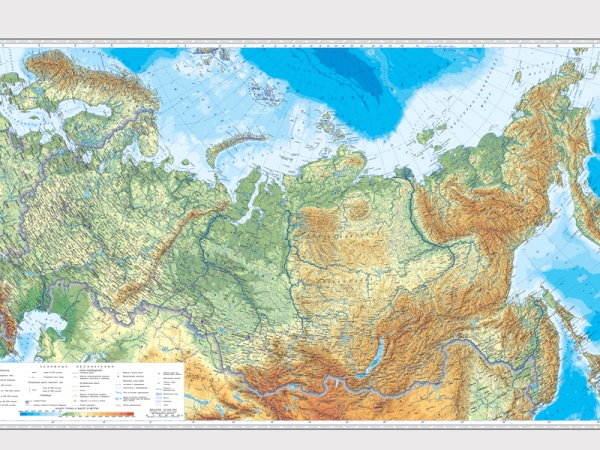 ТУЛЬСКАЯ ОБЛАСТЬ
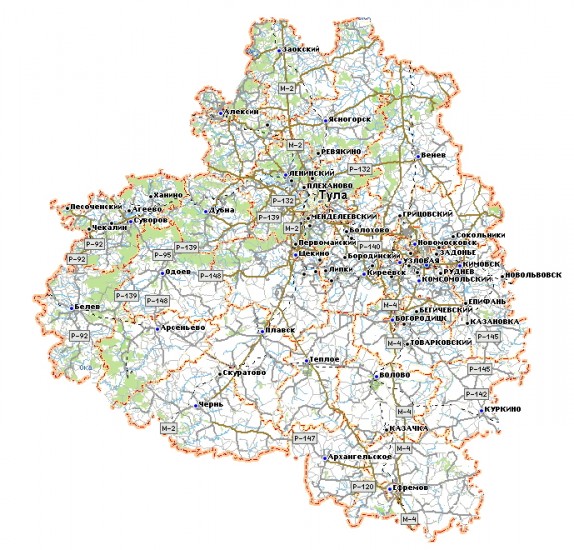 Тульская область
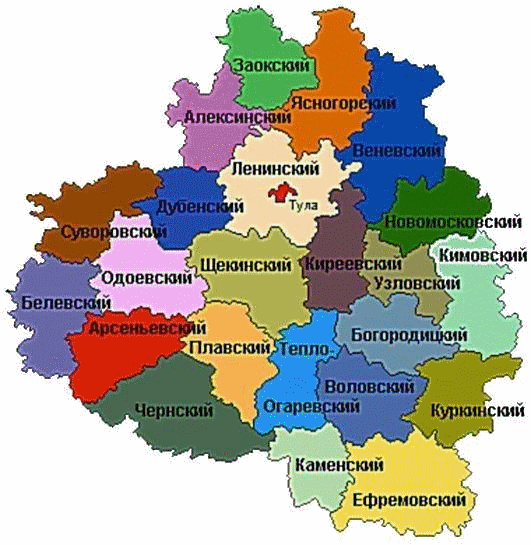 СТОЛИЦА РОССИИ - МОСКВА
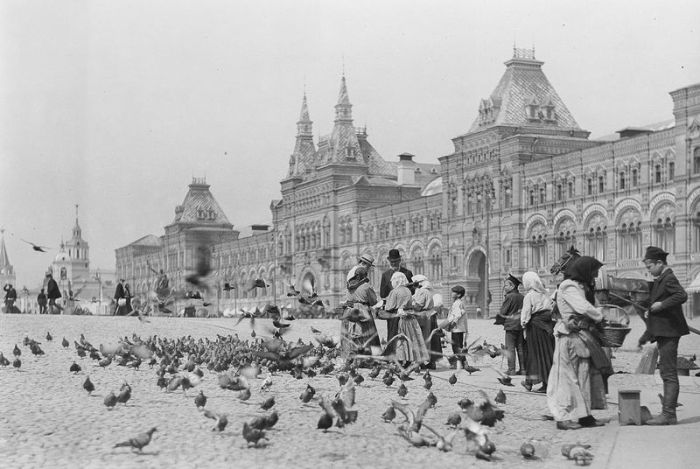 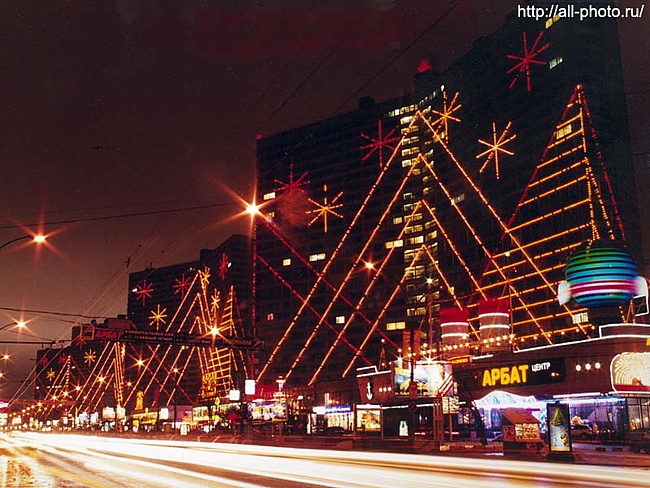 ОСНОВНОЙ ЗАКОН-КОНСТИТУЦИЯ
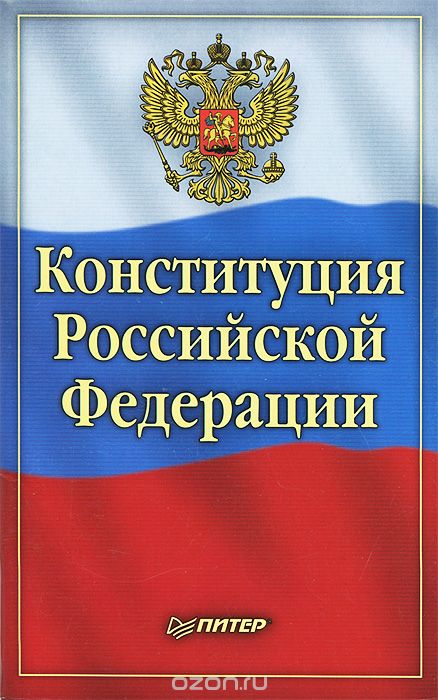 БЕРЕЗА-СИМВОЛ РОССИИ
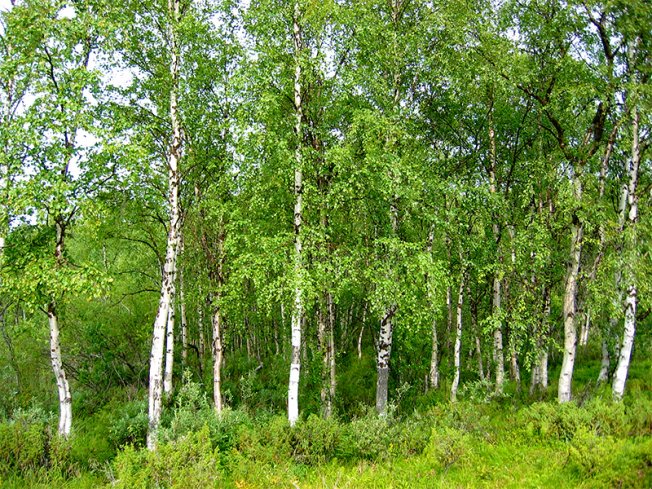 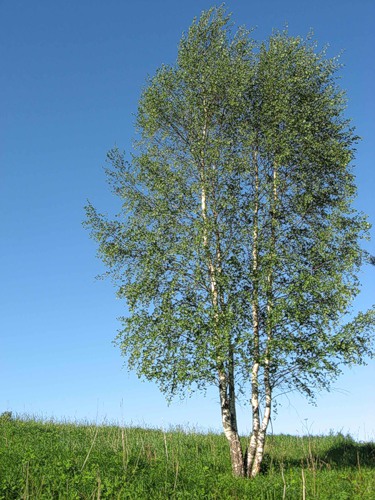 ЗНАЕТЕ ЛИ ВЫ РОССИЮ?
Собор
Мечеть
Кремль
Древнерусское сооружение?
КРЕМЛЬ
Жилой дом русского народа?
ХатаИзбаЮрта
ИЗБА
Праздник проводов русской зимы?
Рождество
Масленица
Крещение
МАСЛЕНИЦА
ЧалмаСарафанКимоно
Предметы одежды русских женщин?
САРАФАН
1 января
23 февраля
8 марта
9 мая
1 июня
12 июня
1 сентября
12 декабря
Игра “Календарь”
1 января (Новый Год)
23 февраля (День Защитника Отечества)
8 марта (Международный женский день)
9 мая (День Победы)
1 июня (Международный день защиты детей)
12 июня (День России)
1 сентября (День знаний)
12 декабря (День Конституции, которая была принята в 1993 году)
КАЛЕНДАРЬ
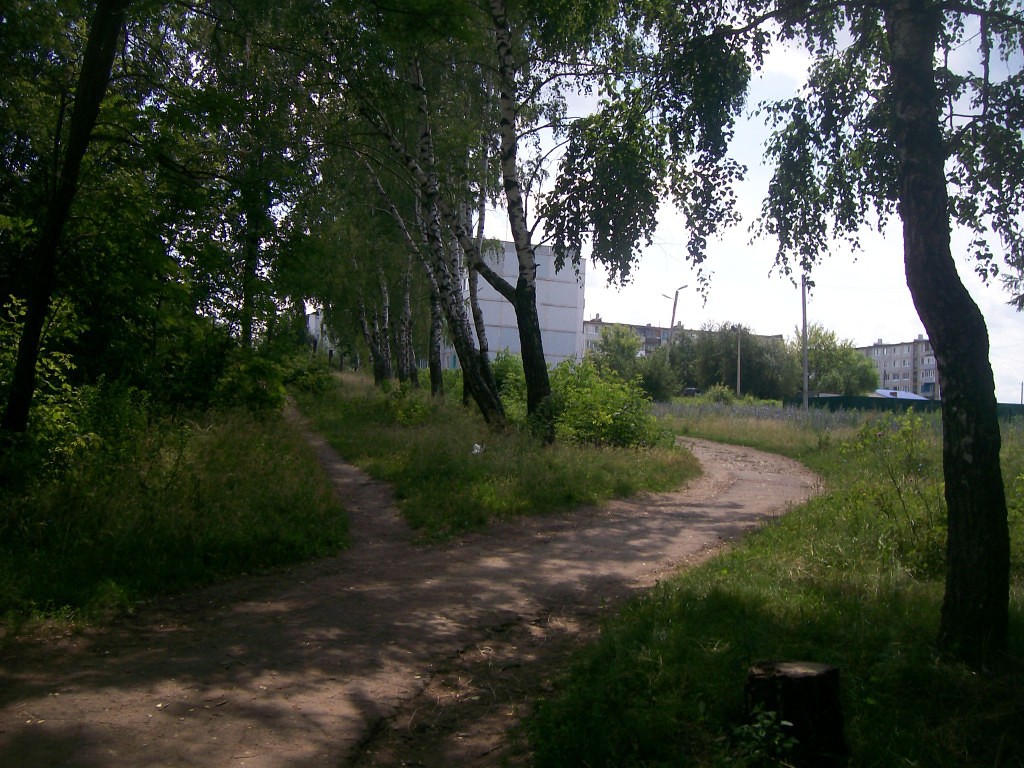 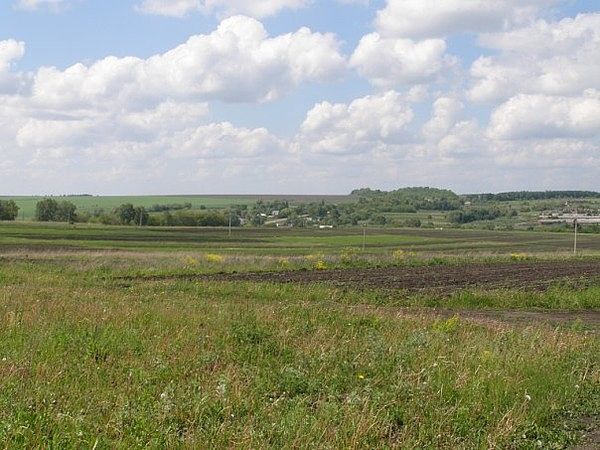 ТУЛЬСКАЯ ОБЛАСТЬ
НАШЕ СЕЛО
КАМЕНСКИЙ РАЙОН
МЫ ЖЕЛАЕМ СЧАСТЬЯ ВАМ
Презентацию подготовила учитель начальных классов Пешкова Светлана Сергеевна, учитель начальных классов МКОУ «Архангельская средняя школа имени А.А.Кудрявцева» Каменского р-на Тульской области